THE ADVENTURES OF
THE MR METS
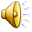 Episode 3:
DR METHVEN’S 
SECRET ASSIGNMENT
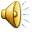 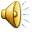 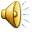 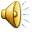 DALE:  4      NEIL:  7
DALE:  5      NEIL:  7
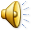 ROSS
ROSS REYNOLDS

Happy Met Land
Award for Awesomeness
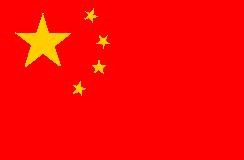 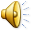 ROSS REYNOLDS

Happy Met Land
Award for Awesomeness
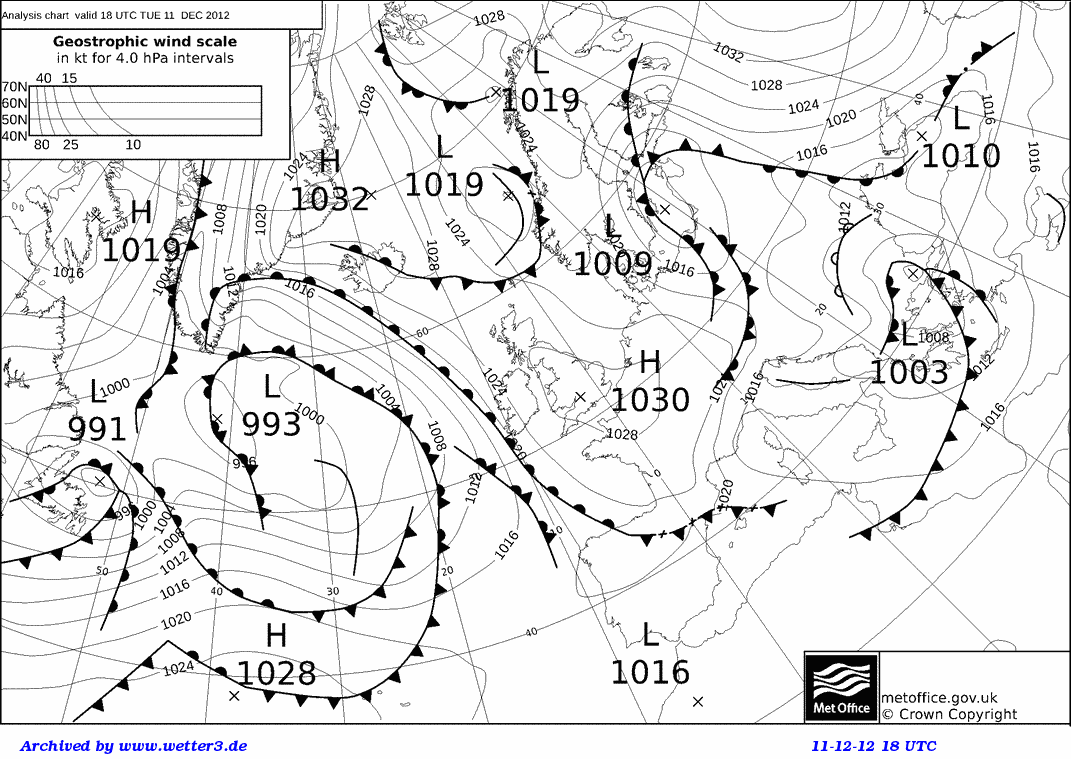 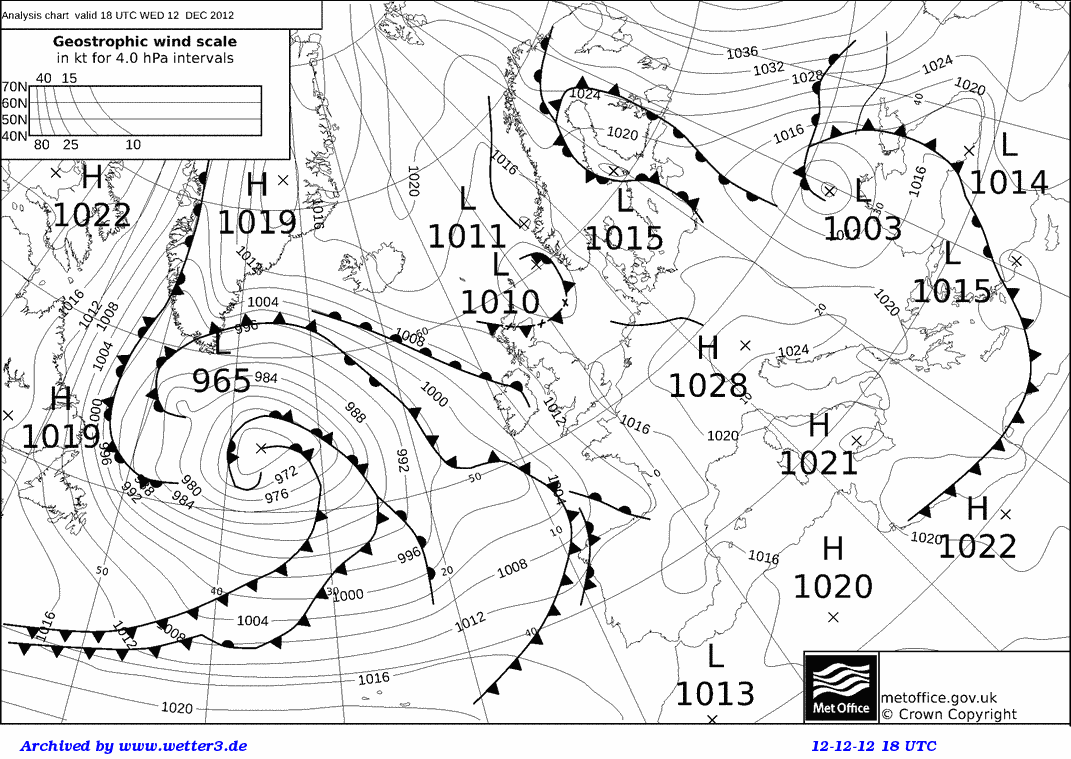 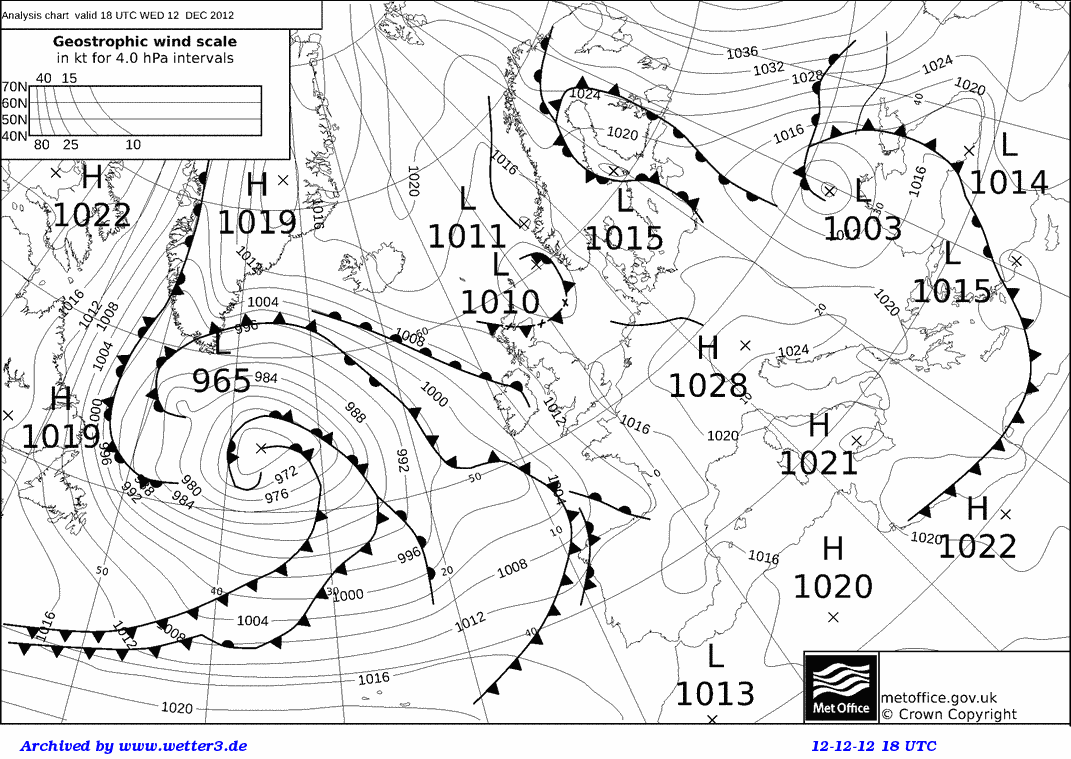 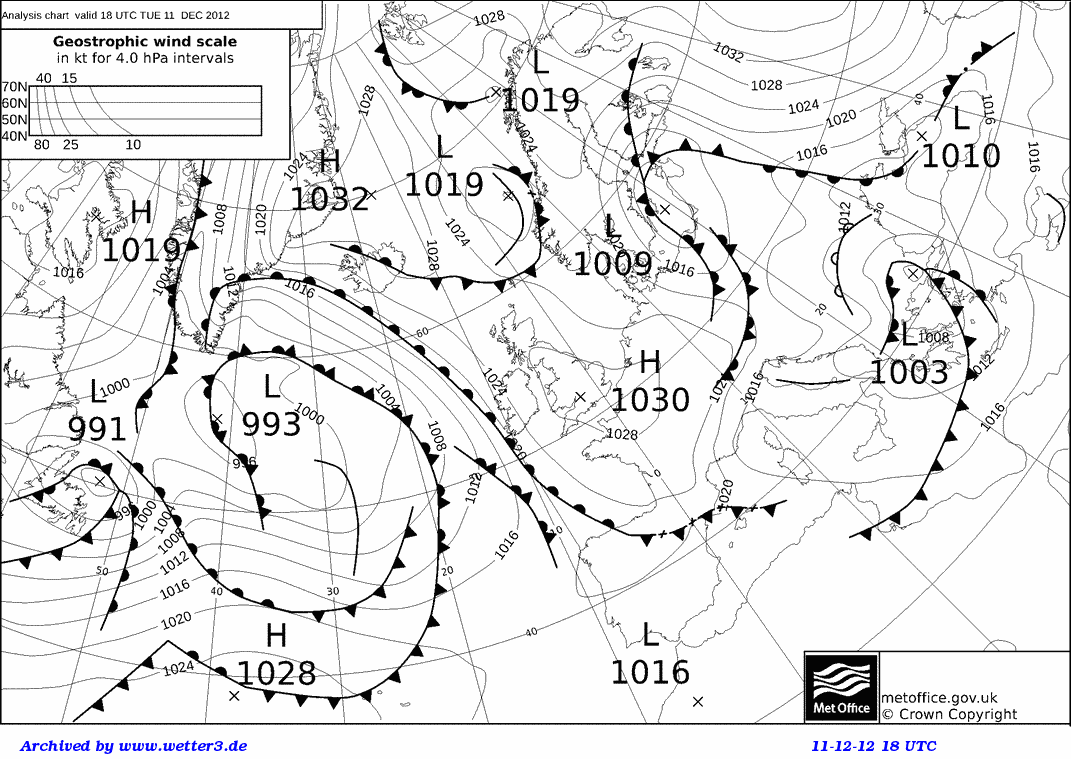 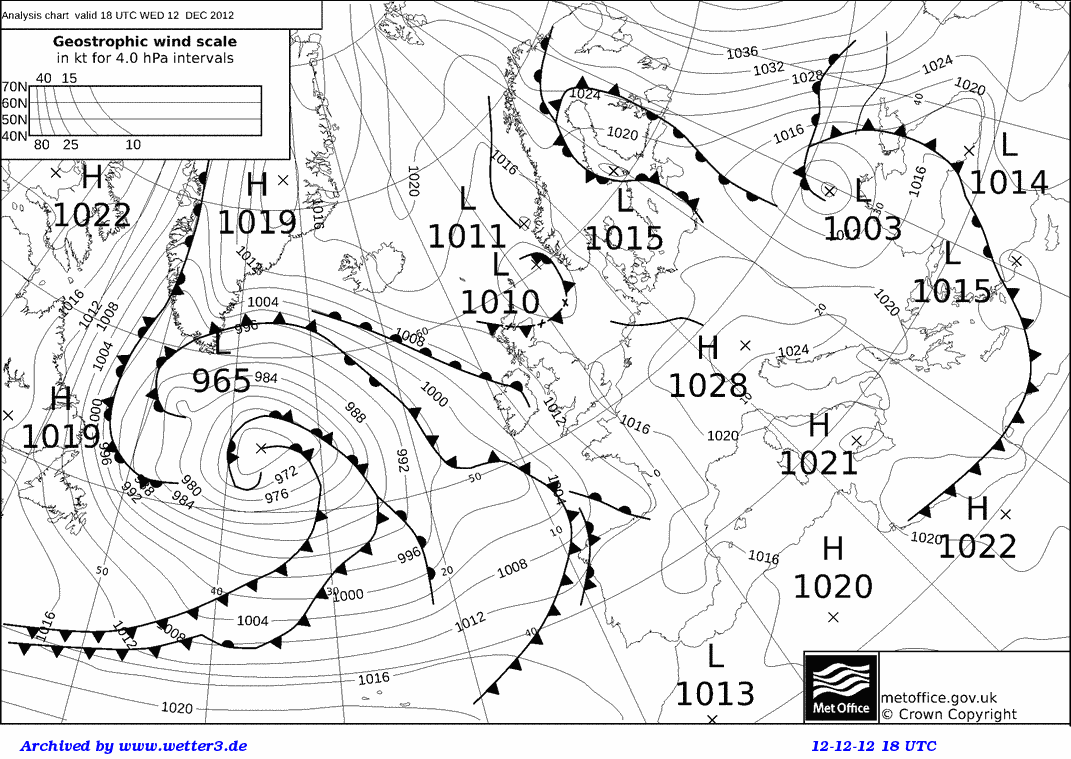 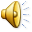 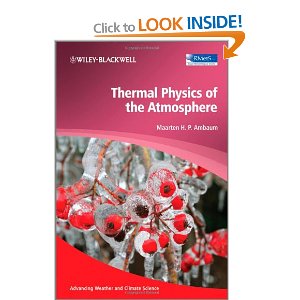 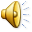 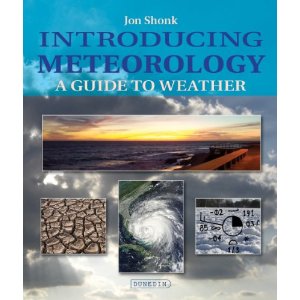 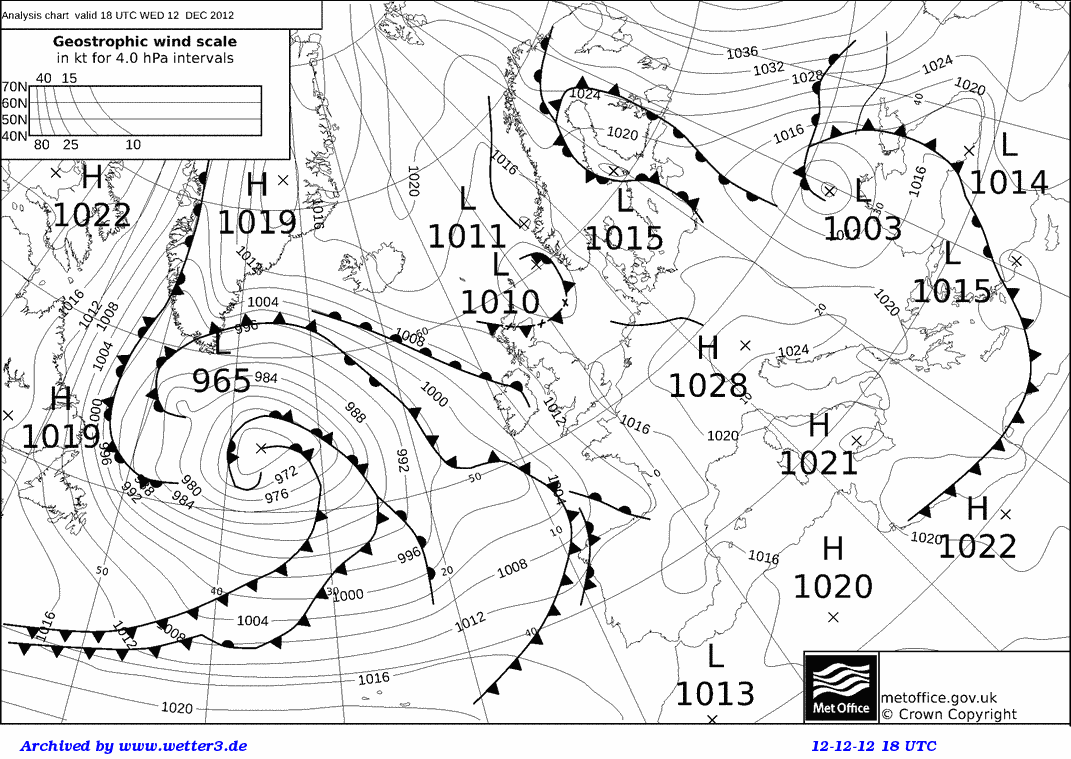 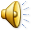 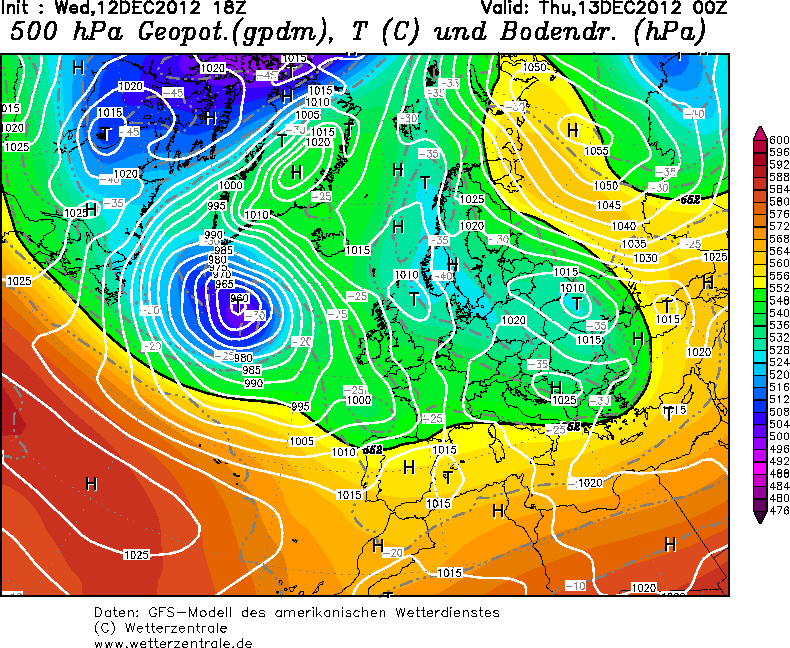 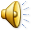 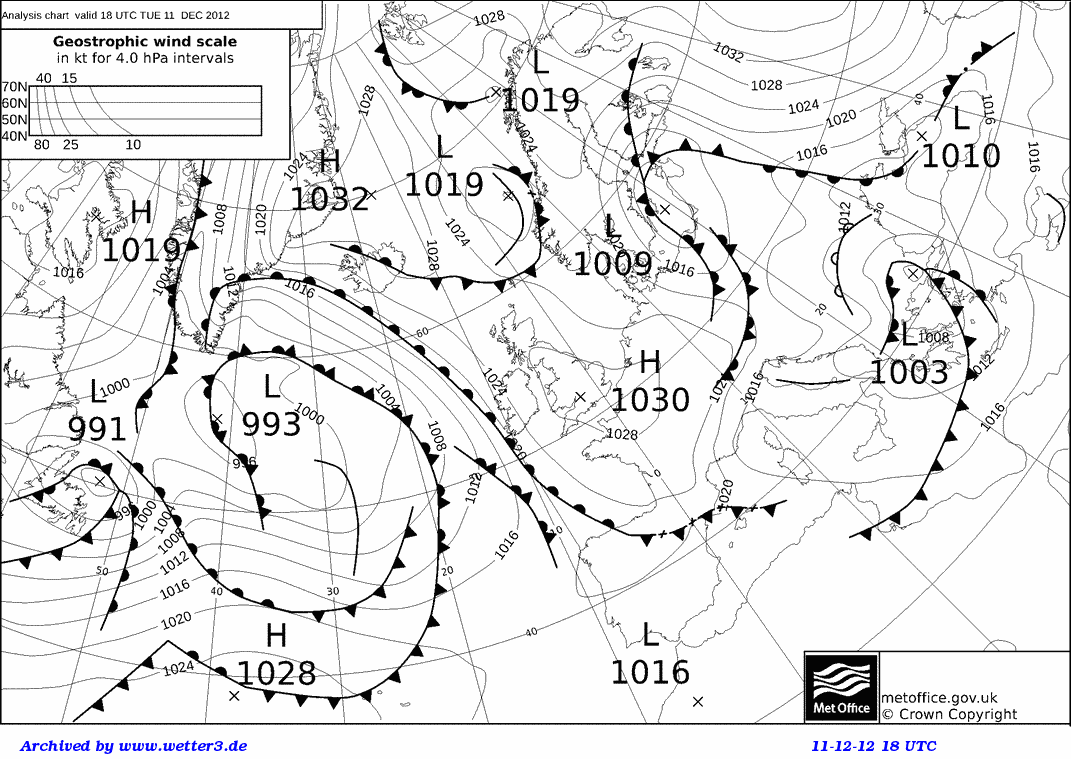 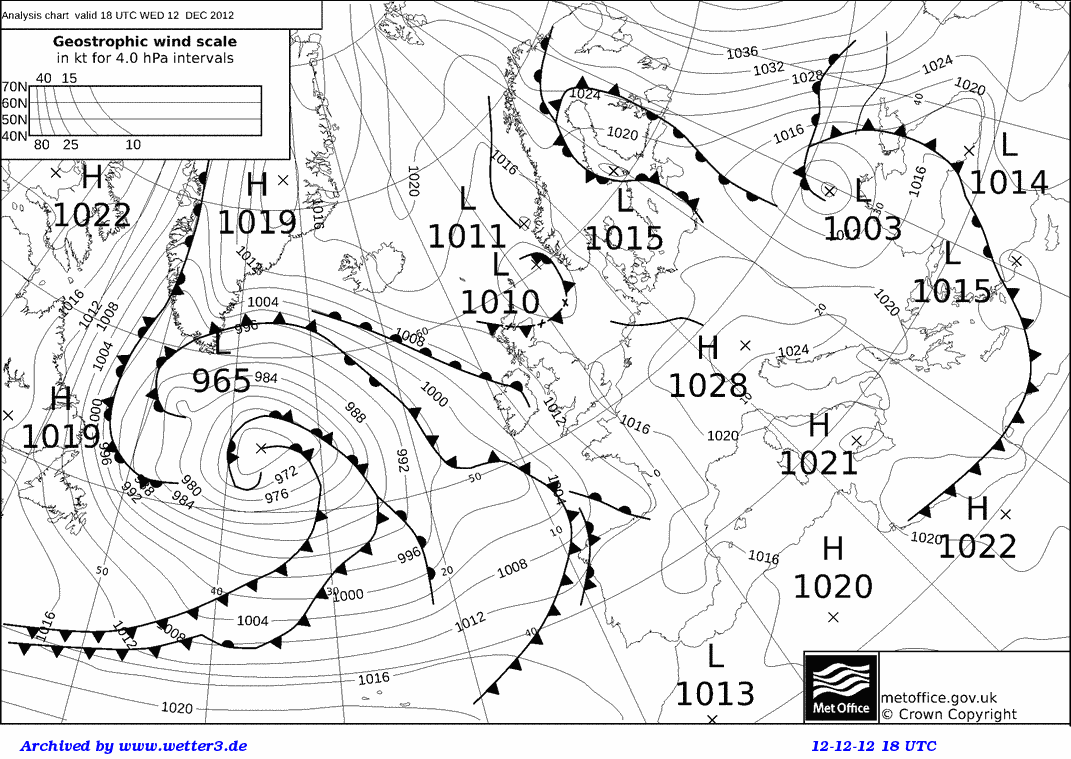 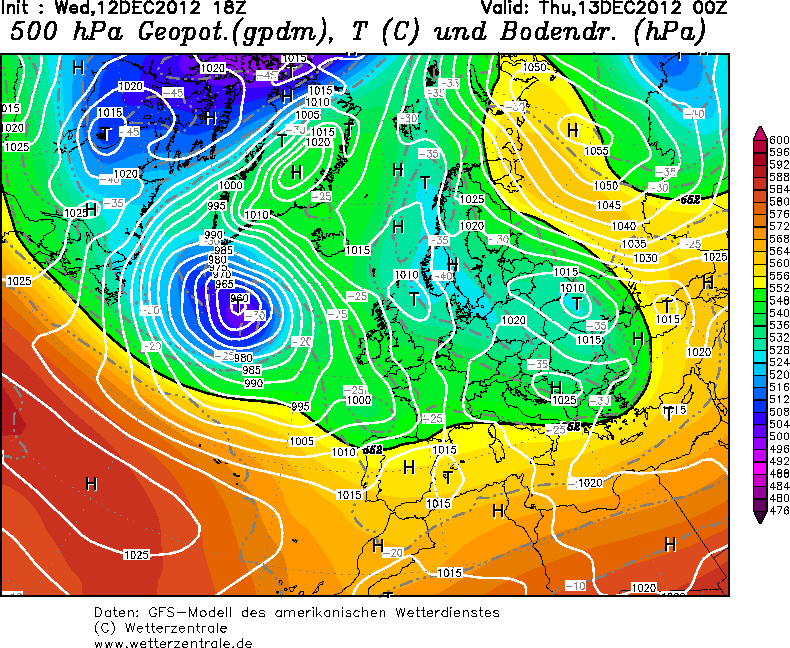 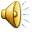 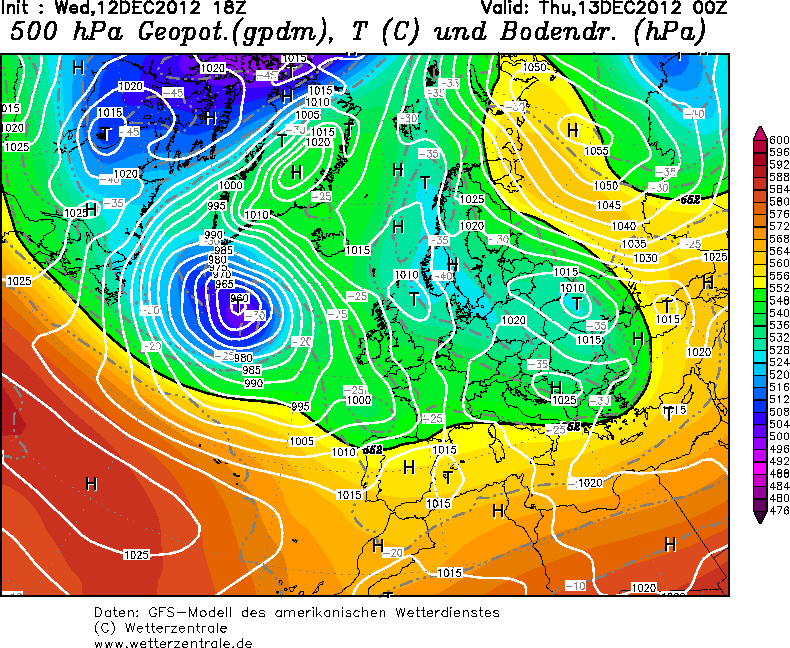 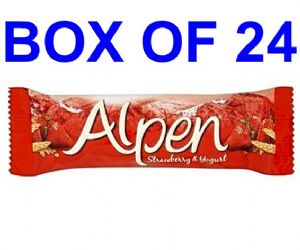 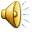 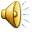 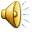 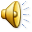 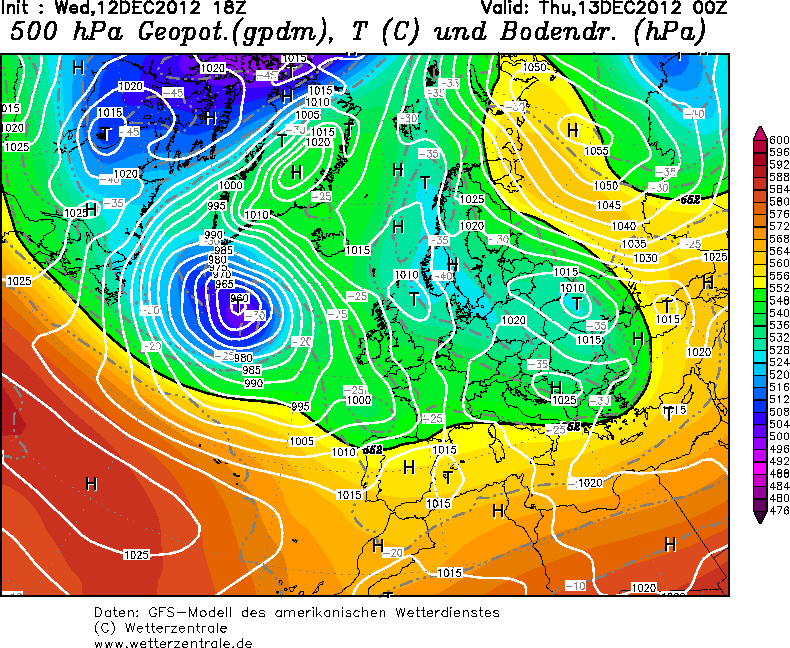 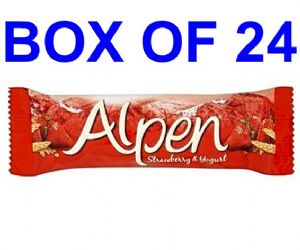 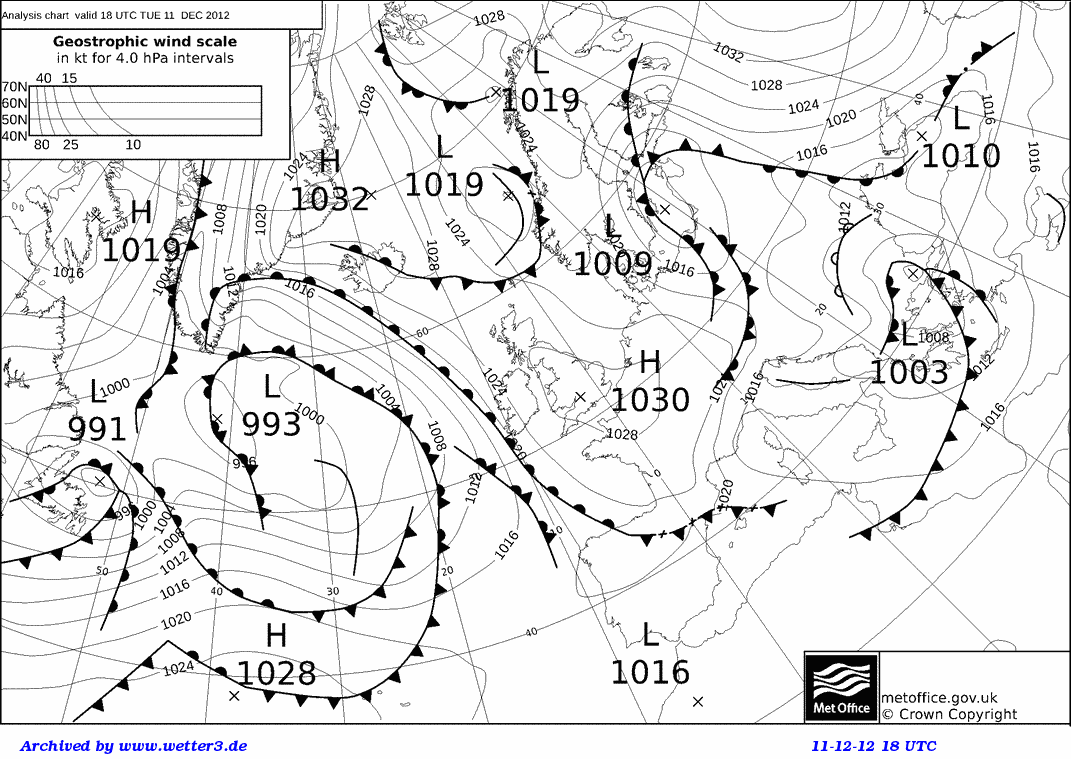 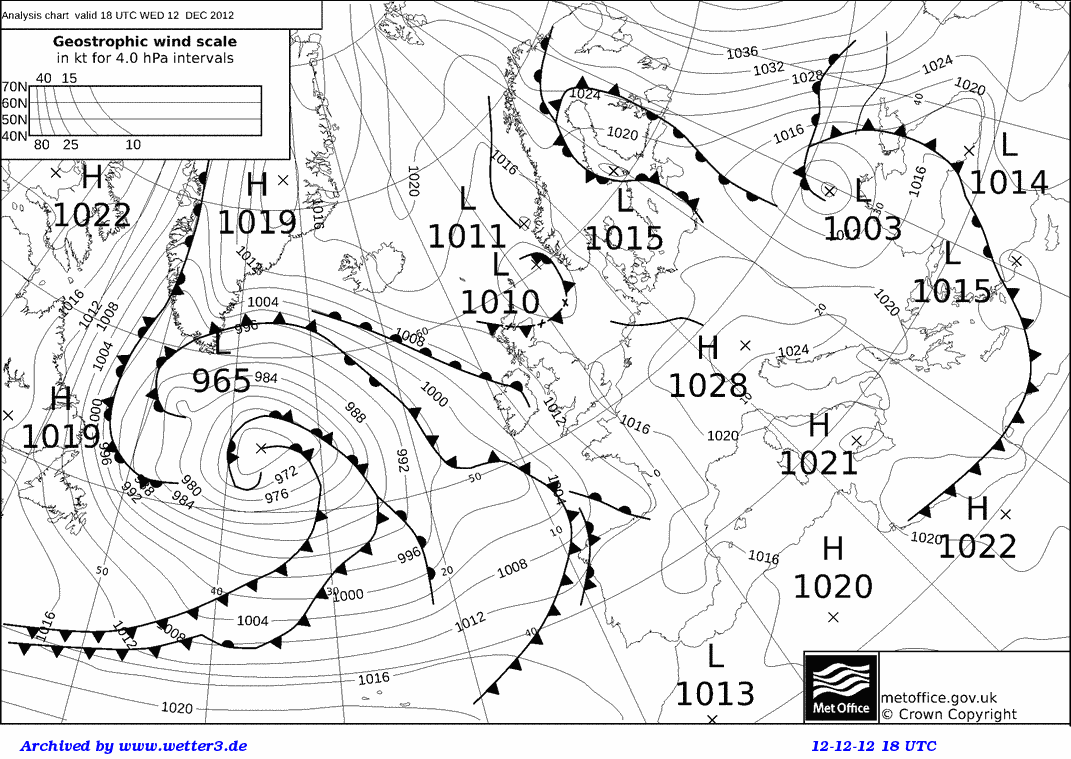 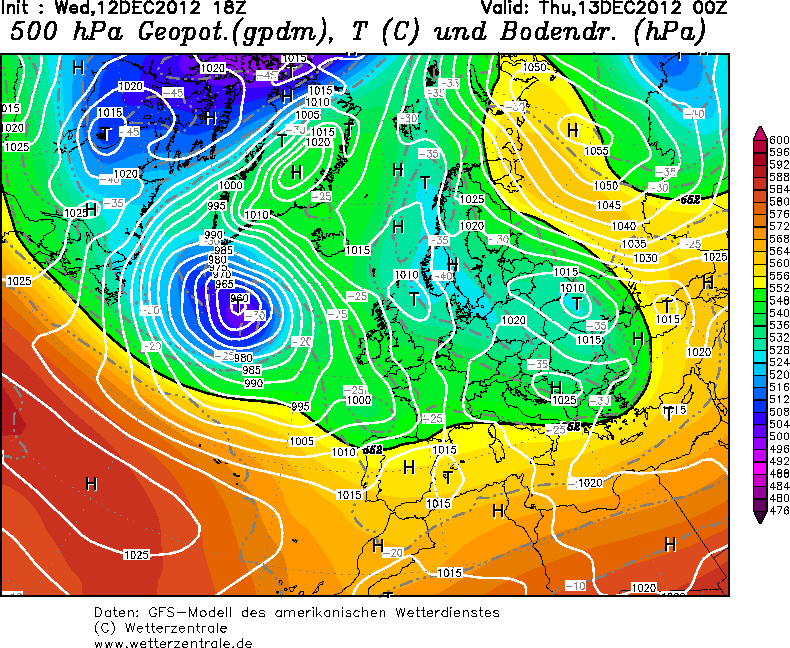 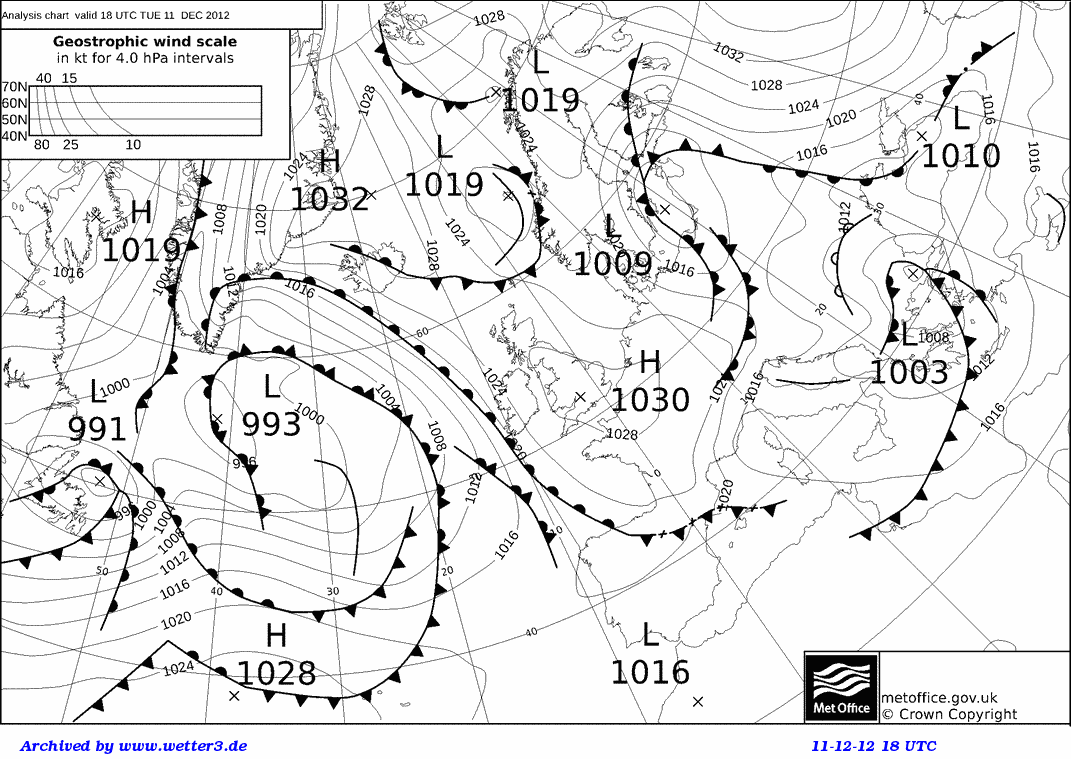 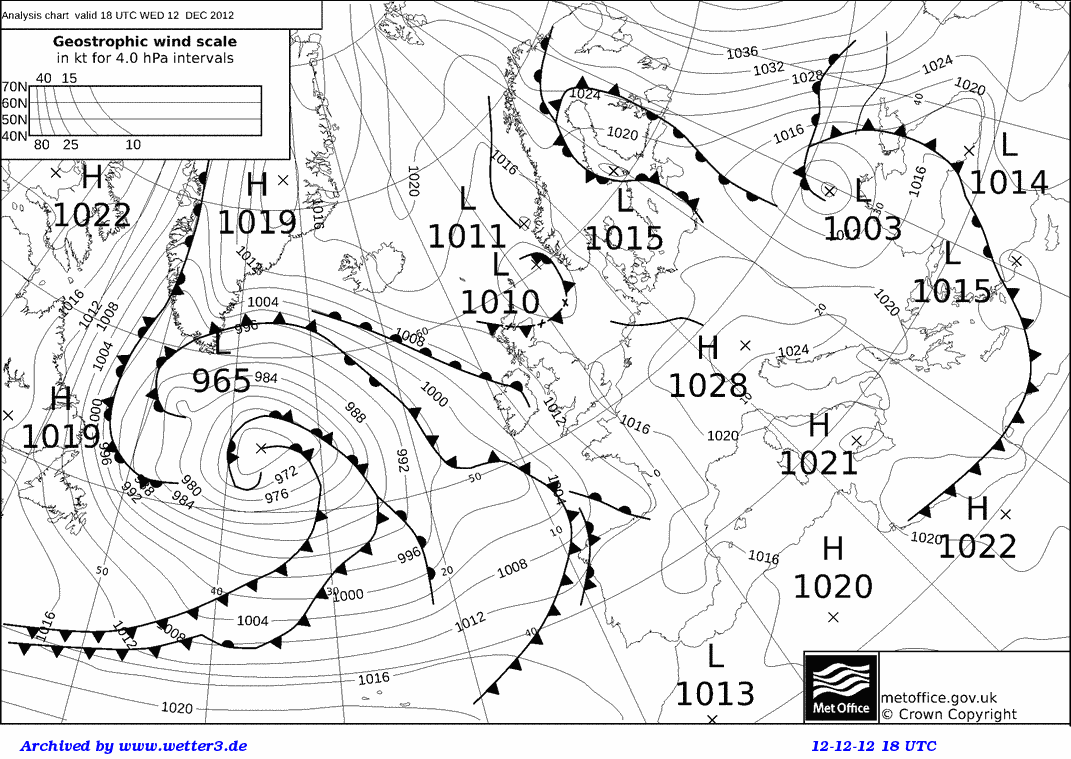 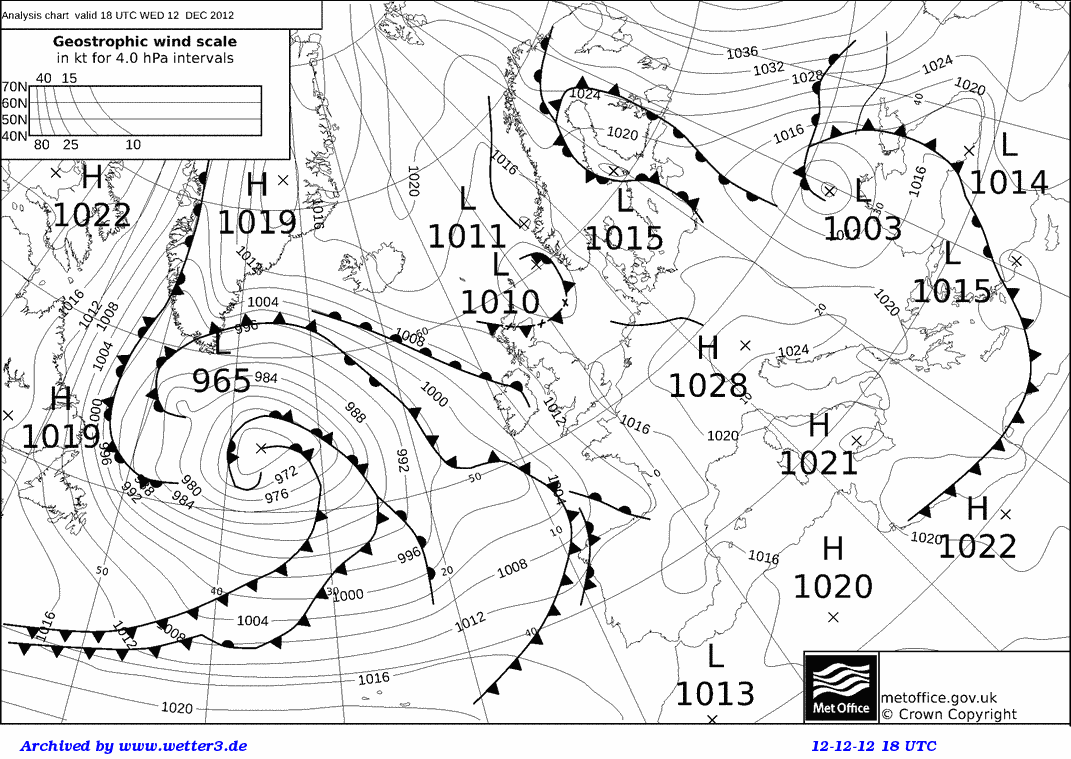 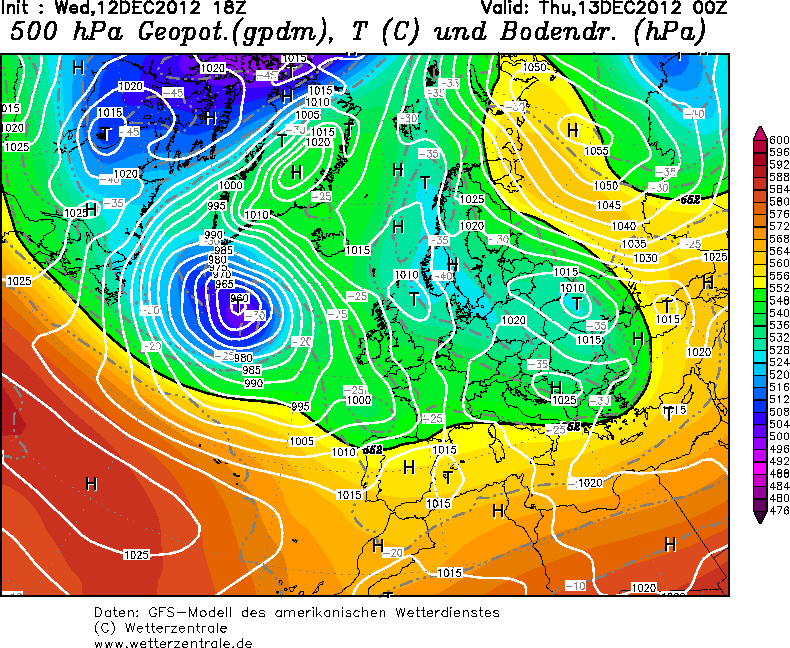 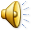 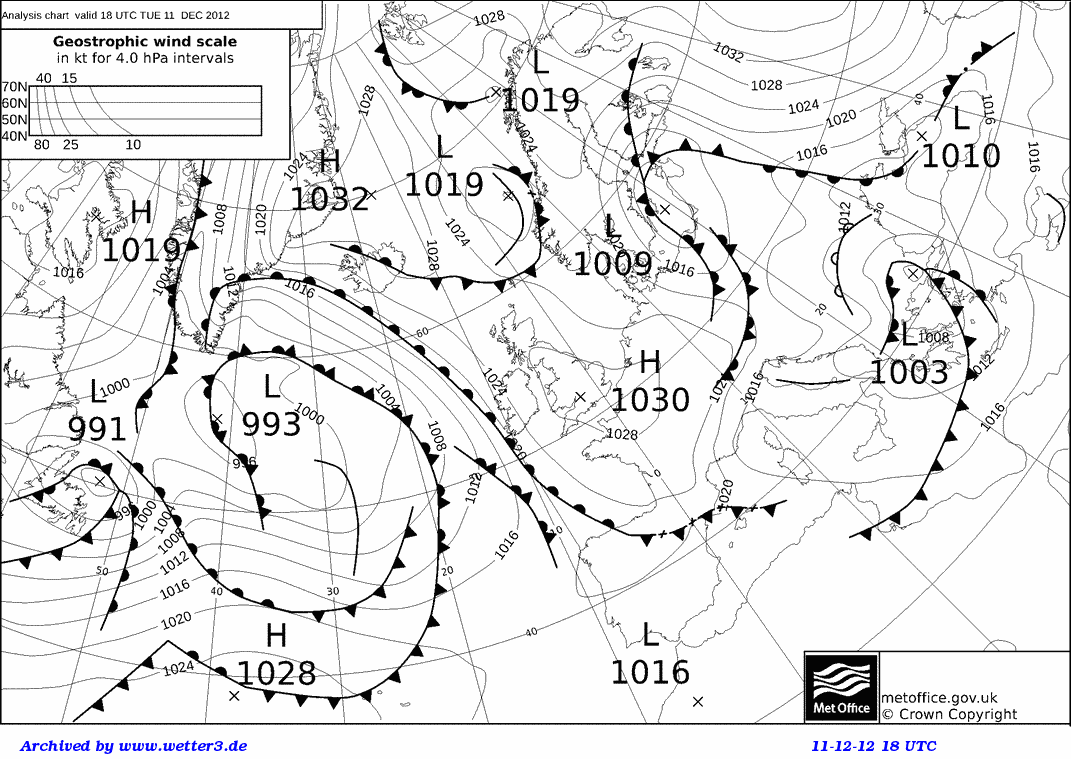 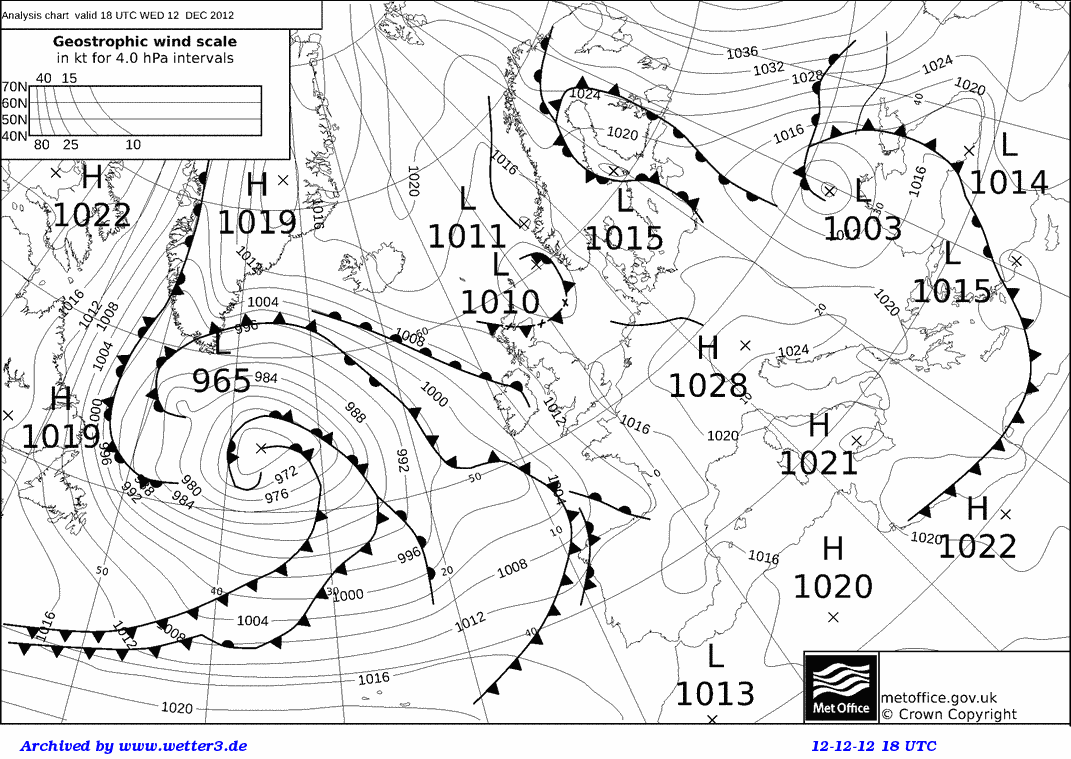 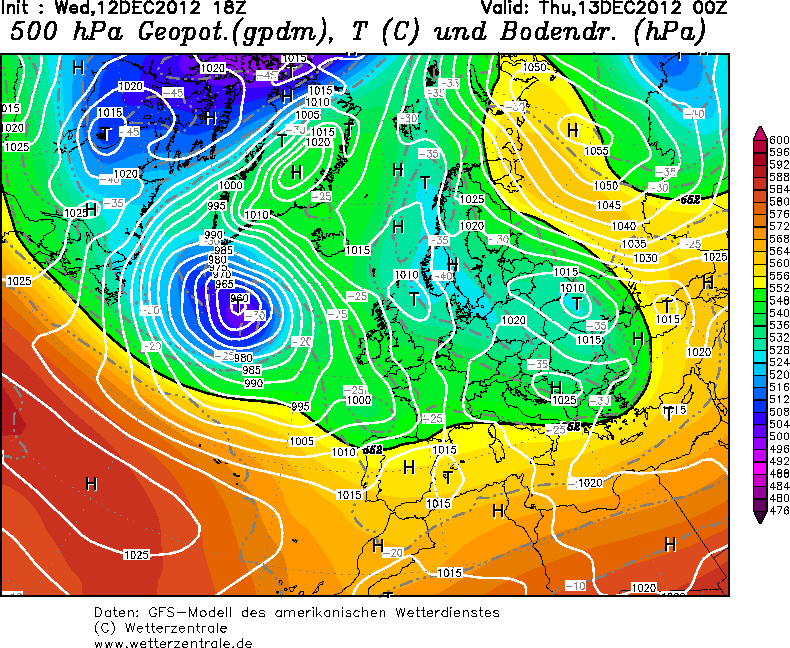 THINGS THAT REQUIRE A FULL HEALTH AND SAFETY RISK ASSESSMENT:

Opening a door.
Opening a window.
Making a cup of tea (kettles can be hot).
Putting on a shoe.
Health and Safety Form

................ __
............. __
___
Signed_____
Date_____
Health and Safety Form

................ __
............. __
___
Signed_____
Date_____
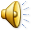 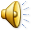 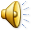 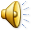 THINGS THAT REQUIRE A FULL HEALTH AND SAFETY RISK ASSESSMENT:

Opening a door.
Opening a window.
Making a cup of tea (kettles can be hot).
Putting on a shoe.
Health and Safety Form

................ __
............. __
___
Signed_____
Date_____
YE OLDE MAPPE
SUGARLAND
LA
HERE BE
DRAGONS
HERE BE
DRAGONS
LAKE OF BOTULISM
BRIDGE OF BROKEN FACES
MIGHTY
SWAMP
HAPPY MET LAND
NOT-SO-HAPPY AG LAND
THINGS THAT REQUIRE A FULL HEALTH AND SAFETY RISK ASSESSMENT:

Opening a door.
Opening a window.
Making a cup of tea (kettles can be hot).
Putting on a shoe.
Health and Safety Form

................ __
............. __
___
Signed_____
Date_____
Health and Safety Form

................ __
............. __
___
Signed_____
Date_____
Health and Safety Form

................ __
............. __
___
Signed_____
Date_____
Health and Safety Form

................ __
............. __
___
Signed_____
Date_____
Health and Safety Form

................ __
............. __
___
Signed_____
Date_____
Health and Safety Form

................ __
............. __
___
Signed_____
Date_____
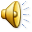 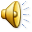 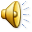 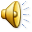 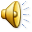 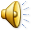 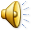 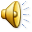 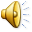 THINGS THAT REQUIRE A FULL HEALTH AND SAFETY RISK ASSESSMENT:

Opening a door.
Opening a window.
Making a cup of tea (kettles can be hot).
Putting on a shoe.
Health and Safety Form

................ __
............. __
___
Signed_____
Date_____
FAAM
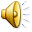 Meteorology
TO BE CONTINUED...